Individual and Combined Impacts of Projected Climate and Emission Changes on Future Air Quality over the U.S.
Chinmay Jena1, Yang Zhang1, Kai Wang1, Patrick Campbell1, 
Fang Yan2,3, Zifeng Lu 2,3, David Streets2, 3
1Department of Marine, Earth, and Atmospheric Sciences, NCSU, Raleigh, NC
2Computation Institute, University of Chicago, Chicago, IL 
3Energy Systems Division, Argonne National Laboratory, Argonne, IL
18th Annual WRF Users' Workshop
[Speaker Notes: Increase font size for names and also affiliation, they are way too small]
Background and Motivation
Emissions Scenarios

Special Report on Emissions Scenarios (SRES, 2000)

Special Report on Emissions Scenarios (SRES, AR4, 2007)

Representative Concentration Pathways (RCP, AR5, 2014)
But both SRES and RCP scenarios neglecting relationship between socioeconomic factors and projected technology change
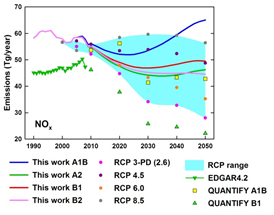 Dynamic Technology Model: 
    SPEW-Trend Projections
(Yan et. al., 2014)
[Speaker Notes: YZ: use the font size 20 for second bullet for consistency


Rapidly increases in modern society activities, economics and population are becoming complex and vulnerable to changes in weather, air quality and climate. Emission projections are critical elements in understanding future climate impacts on regional air quality.

In the past, emission projections have often been estimated by combining fuel consumption with an averaged emission factor that represents the whole emitter population while neglecting relationship between socioeconomic factors and projected technology change. The newly, developed dynamic technology model (Yan et al., 2014) can overcome this deficiency in projecting emissions. This is the model system that uses the dynamic technology model emission projections within the downscaled model system]
Technology Driver Model (TDM)
P
IEA energy statistics
(1970-2010)
Projected future energy use
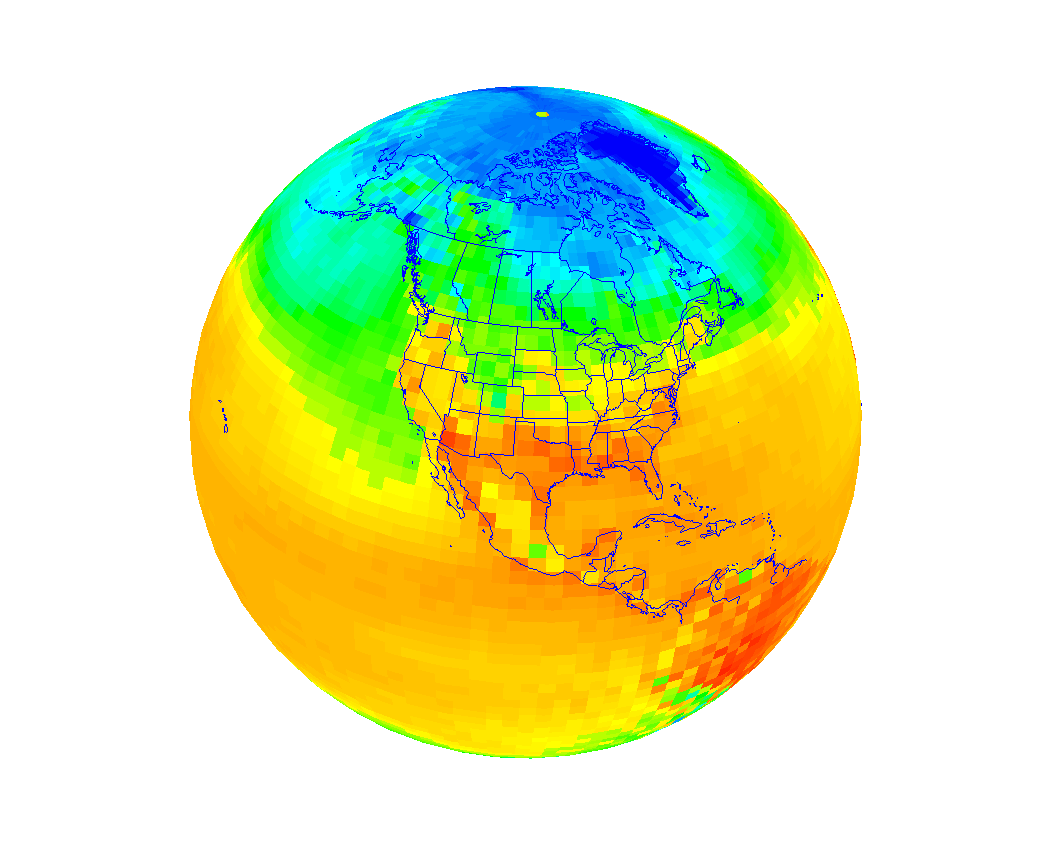 CESM
Exogenous scenarios
(e.g. IMAGE and GCAM)
Fuel consumption
(1970-2050)
Socioeconomic variables
Downscaling Approach
Distribution of
engine (all sectors) fuel 
consumption by
region/fuel/tech/age
(SPEW-Trend)
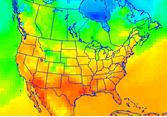 Relationships that affect 
technological changes
Diagrams of TDM Emission Projection Methods (SPEW-Trend, Yan et. al., 2014)
Growth Factors
Regions/Sectors/Species
Global and regional
emission projections
Emission factor by
species/fuel/tech/age
Regional Online Couple Model
 (WRF-Chem3.7)
Gridded Emissions
(SMOKE Model)
Objectives
Impacts on Future Air Quality over the U.S. 
						  from
				Emissions Change only
						  vs. 
				  Climate Change only 
						  vs.  
			Emissions & Climate Changes
Model Configuration
Simulation Design
Meteorological Performance
WS10
RH2
Rain
T2
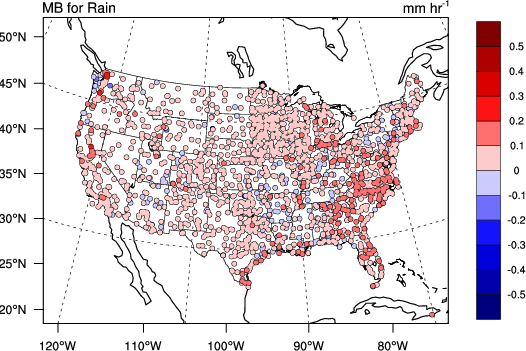 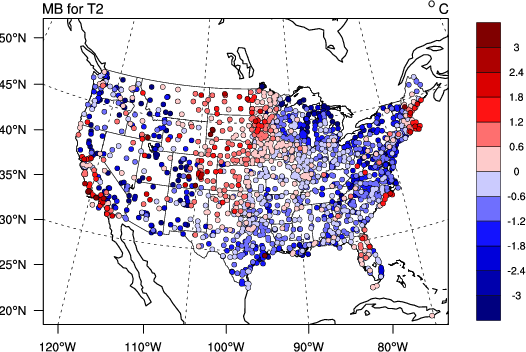 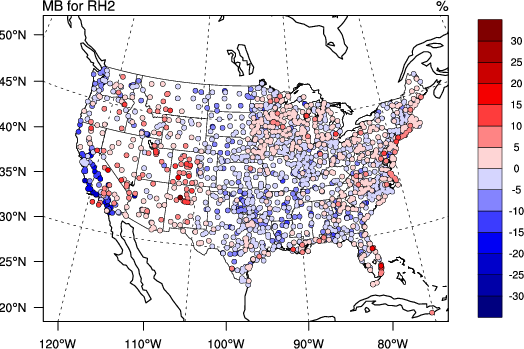 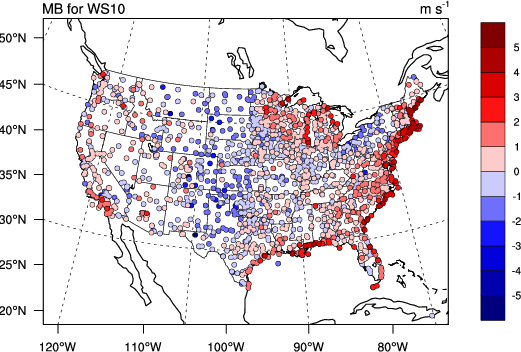 MB: -0.6°C, NMB: -4.9%
MB: -1.4%, NMB: -2.0%
MB: 0.04 mm hr-1,
 NMB: 57.5%
MB: 0.23 ms-1 , NMB: 6.7%
Precipitation Performance against Satellite/Reanalysis Data
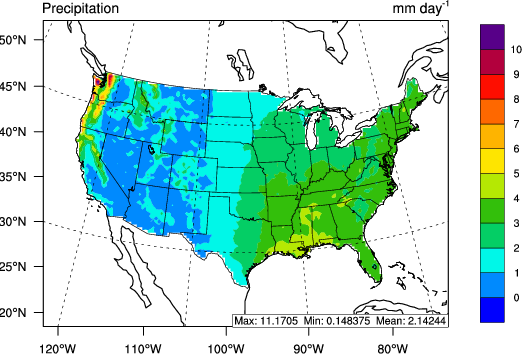 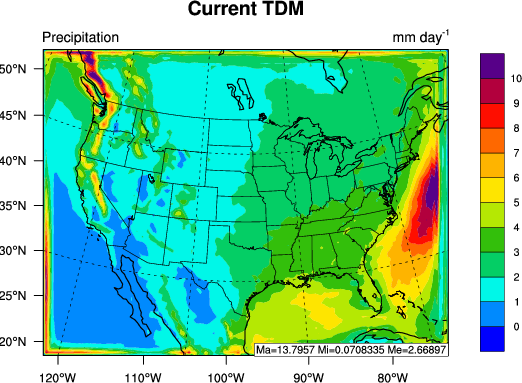 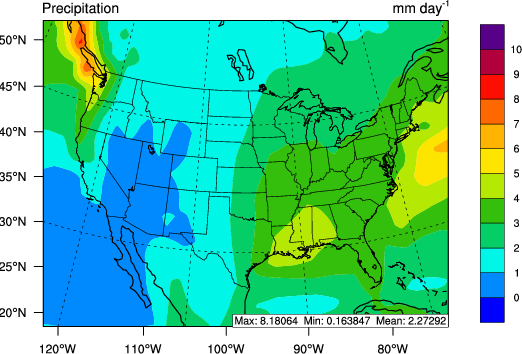 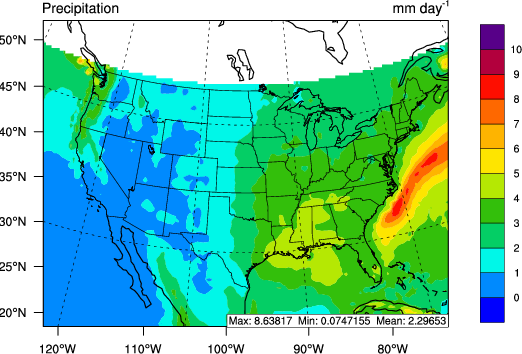 GPCP
TMPA
PRISM
TDM
MB: 0.35 mm/day,
NMB: 15.5%
MB: 0.25 mm day,
NMB: 11.7%
MB:0.34 mm day-1 ,NMB: 15%
Generally cold biases for T2, overprediction of WS10 and RH2 in eastern and mountainous areas of U.S., precipitation overpredicted across the domain
Simulated O3 and PM2.5 Overlaid with Observations
PM2.5
Ozone
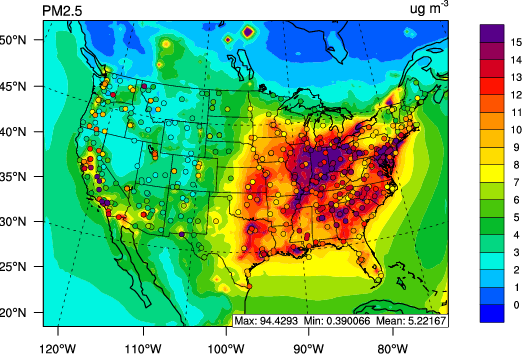 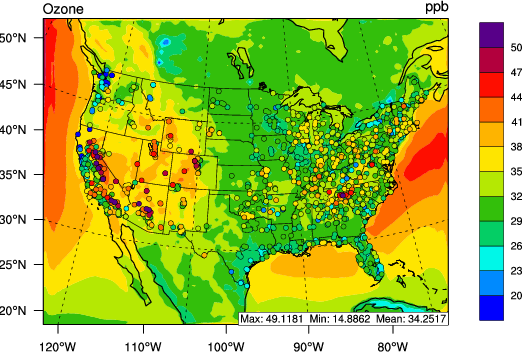 CASTNET: NMB=-8.9%; AQS: NMB=2.3%
IMPROVE: NMB=12.9%; CSN: NMB=6.2%
Overall good performance for O3 (NMB < ±10%), but locally large underpredictions exist in both eastern and western U.S.; PM2.5 performs well in eastern U.S., but there are larger negative biases in western U.S.
Projected Emission Changes
TDM B2 Scenario
TDM A1B Scenario
PM2.5
VOC
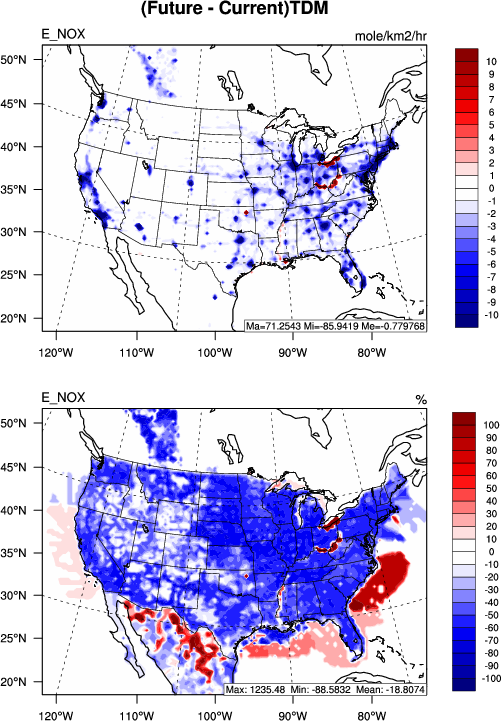 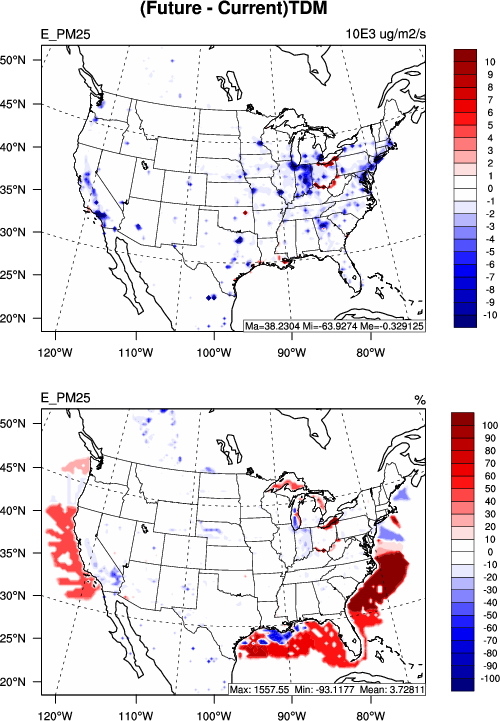 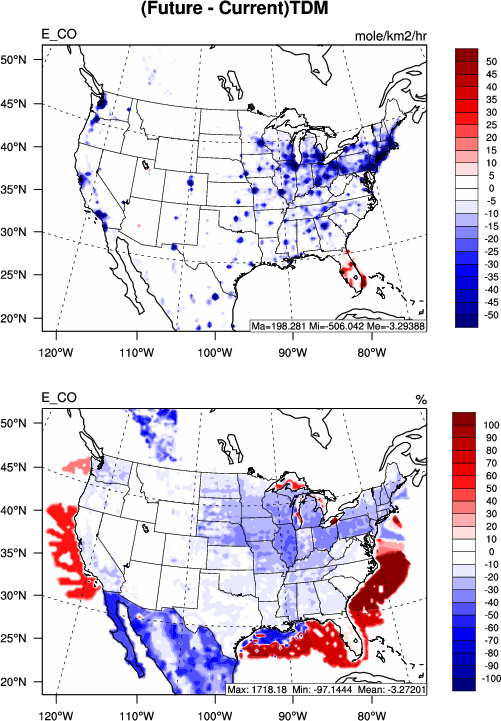 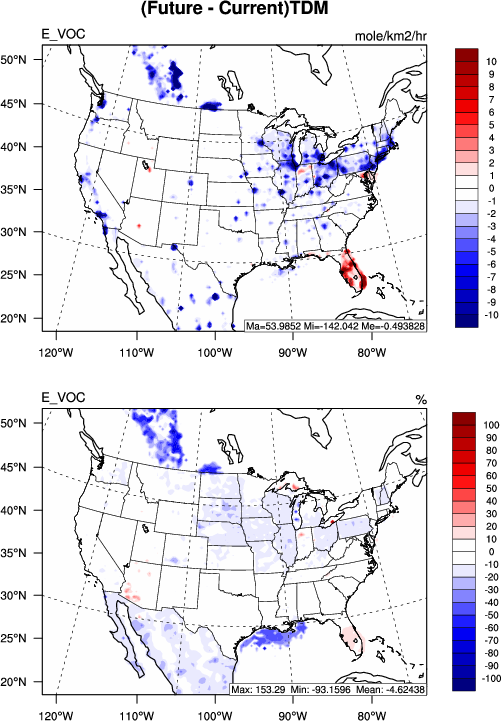 CO
NOX
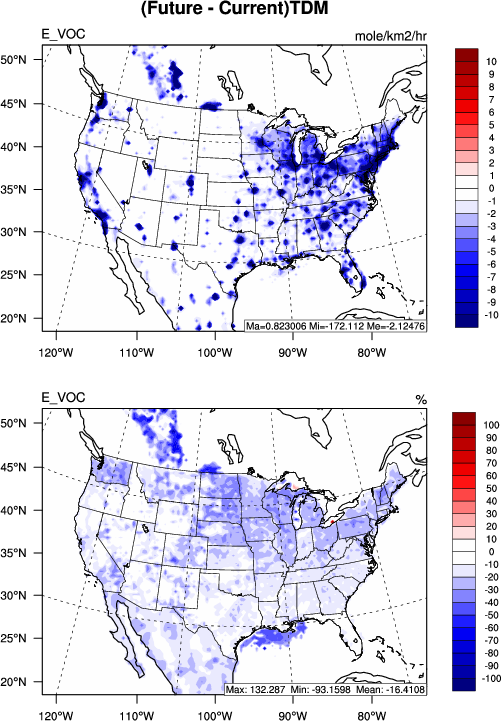 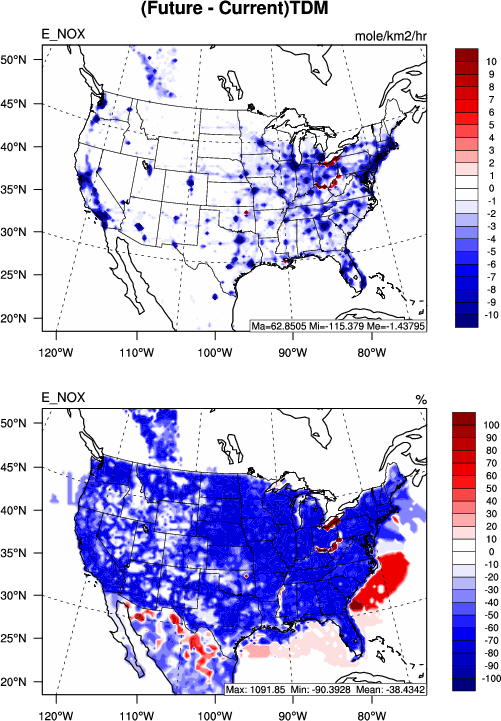 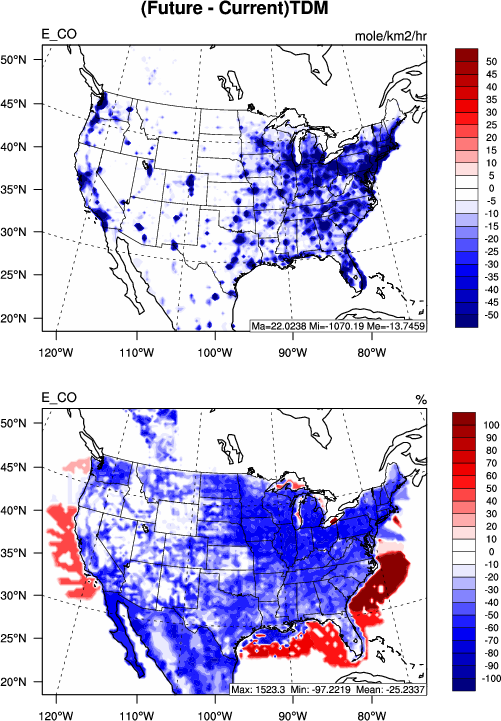 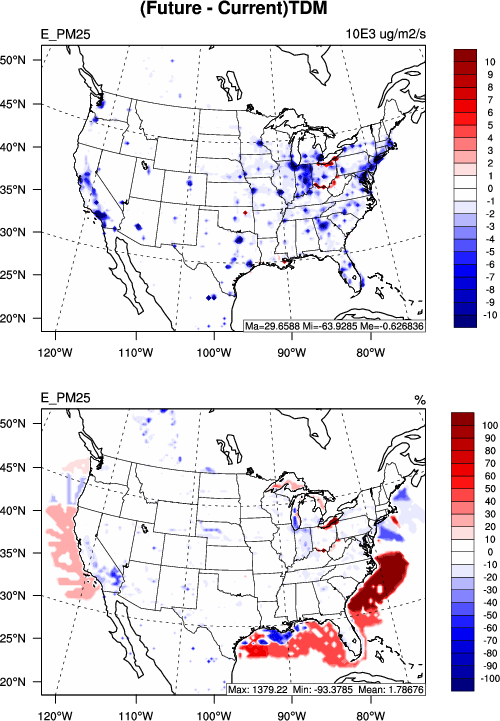 Abs. changes
Rel. changes
Under the B2 scenario, emissions of CO, NOx, VOCs, and PM2.5 are projected to decrease over large areas of domain with a few exceptions (e.g., Ohio River)
Under the A1B scenario, emissions of CO, NOX, VOCs, and PM2.5 are projected to decrease over large areas of domain with a few exceptions (e.g., Florida and Ohio River)
[Speaker Notes: “with a few exceptions Ohio River” does not make sense, did you mean
with a few exceptions (e.g., Ohio River)]
Projected Air Quality Changes
Daily Maximum 8-hr Avg. O3
Daily 24-hr Avg. PM2.5
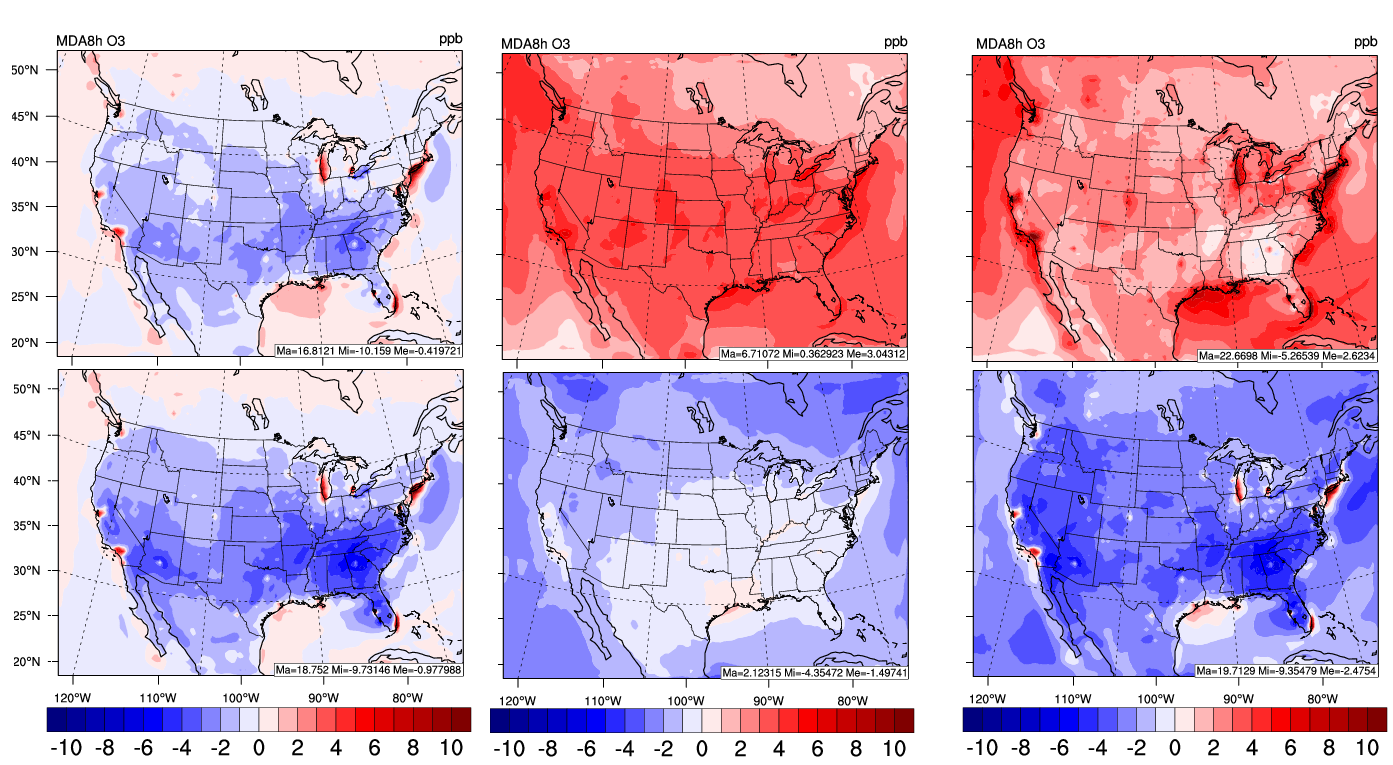 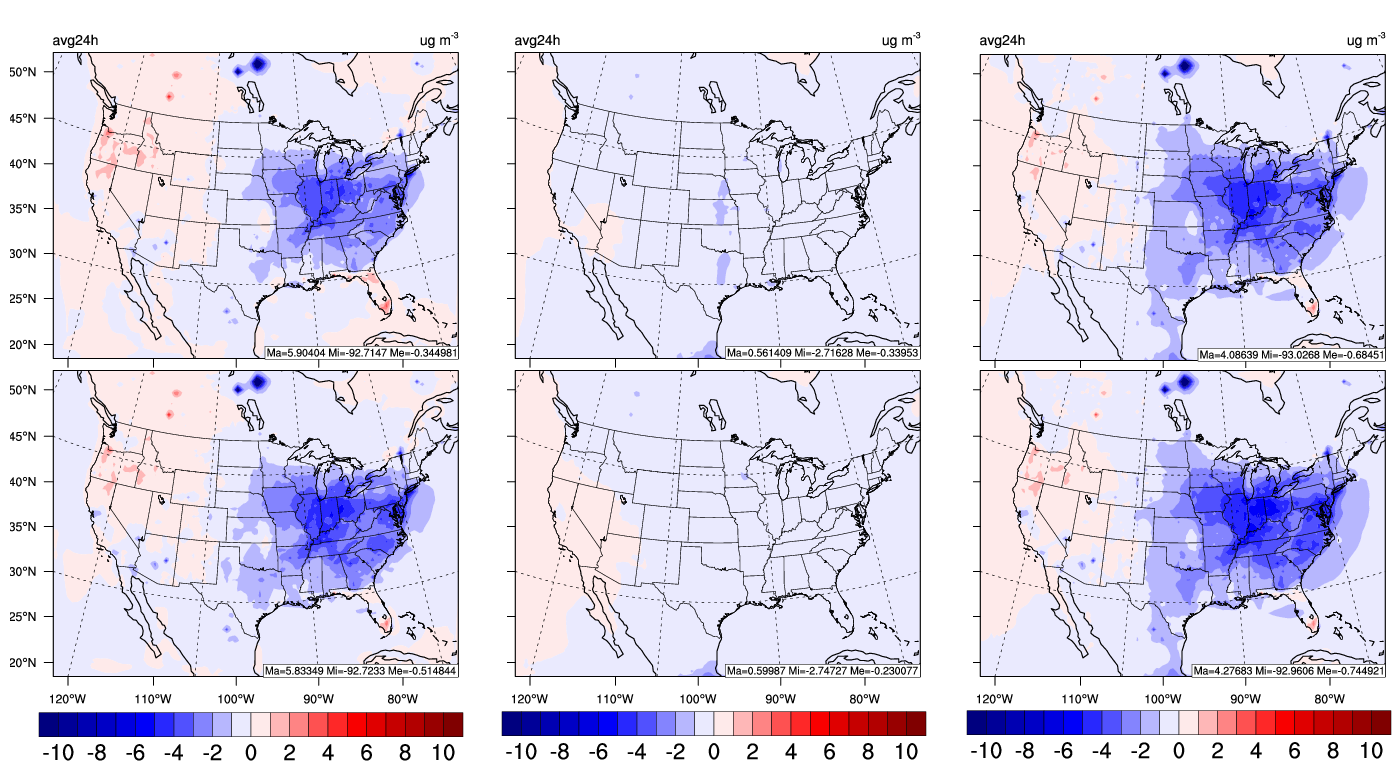 TDM/A1B
TDM/B2
Emissions and
 Climate Changes
Climate
Change only
Emissions
Change only
The maximum daily 8-h average surface ozone (MDA8h O3) increases by ~3 ppb across the U.S. due to (i) enhanced CH4 concentrations and subsequent higher T2, (ii) increased biogenic VOC emissions, and (iii) larger NOx emission reduction than VOC emission reduction over VOC-limited regions
The daily 24-h average (DA24h) PM2.5 levels are projected to decrease over eastern U.S., mainly due to the decreases in primary anthropogenic emissions of PM species and gaseous precursors and secondary formation of inorganic aerosols as well as increased precipitation
Number of exceedance days for daily 24-hr Avg. PM2.5 > 35 µg m-3
Number of exceedance days for MDA8h Ozone > 70 ppb
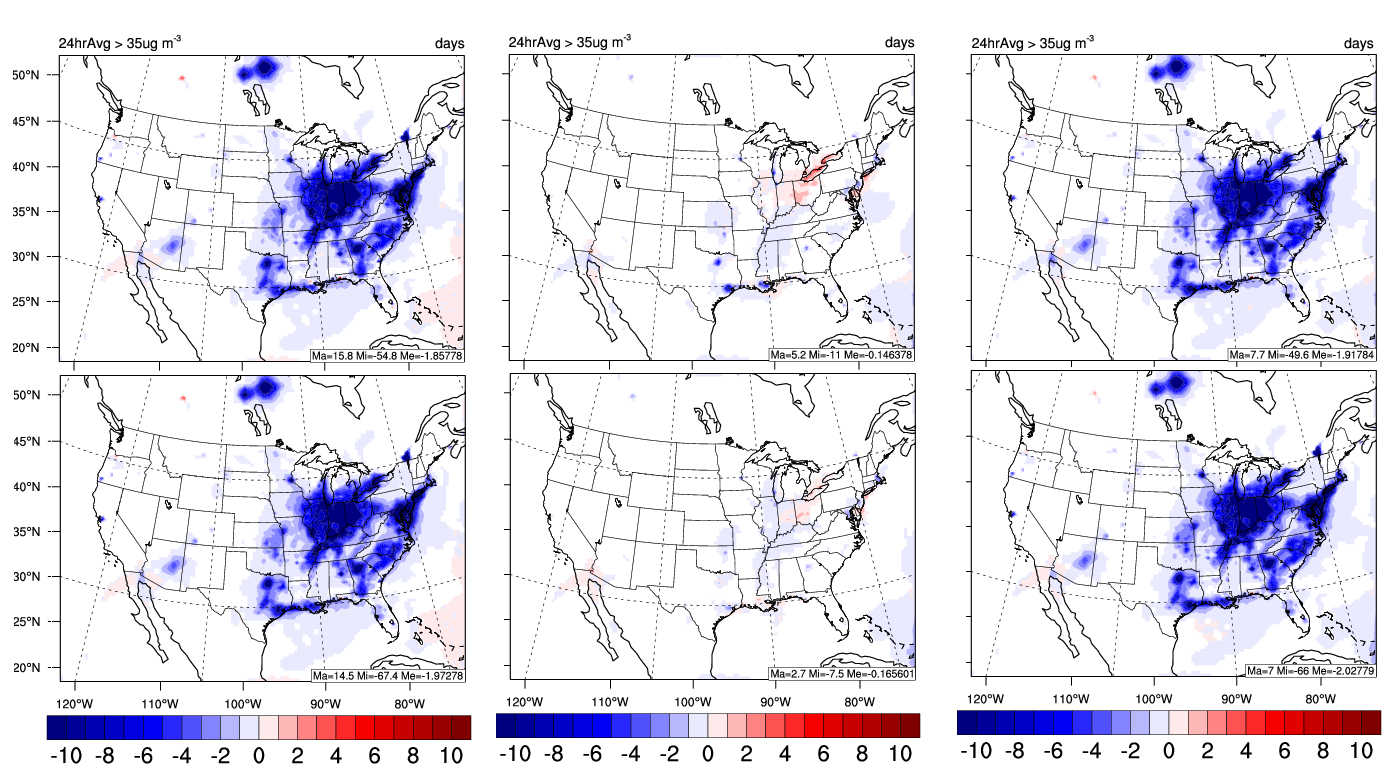 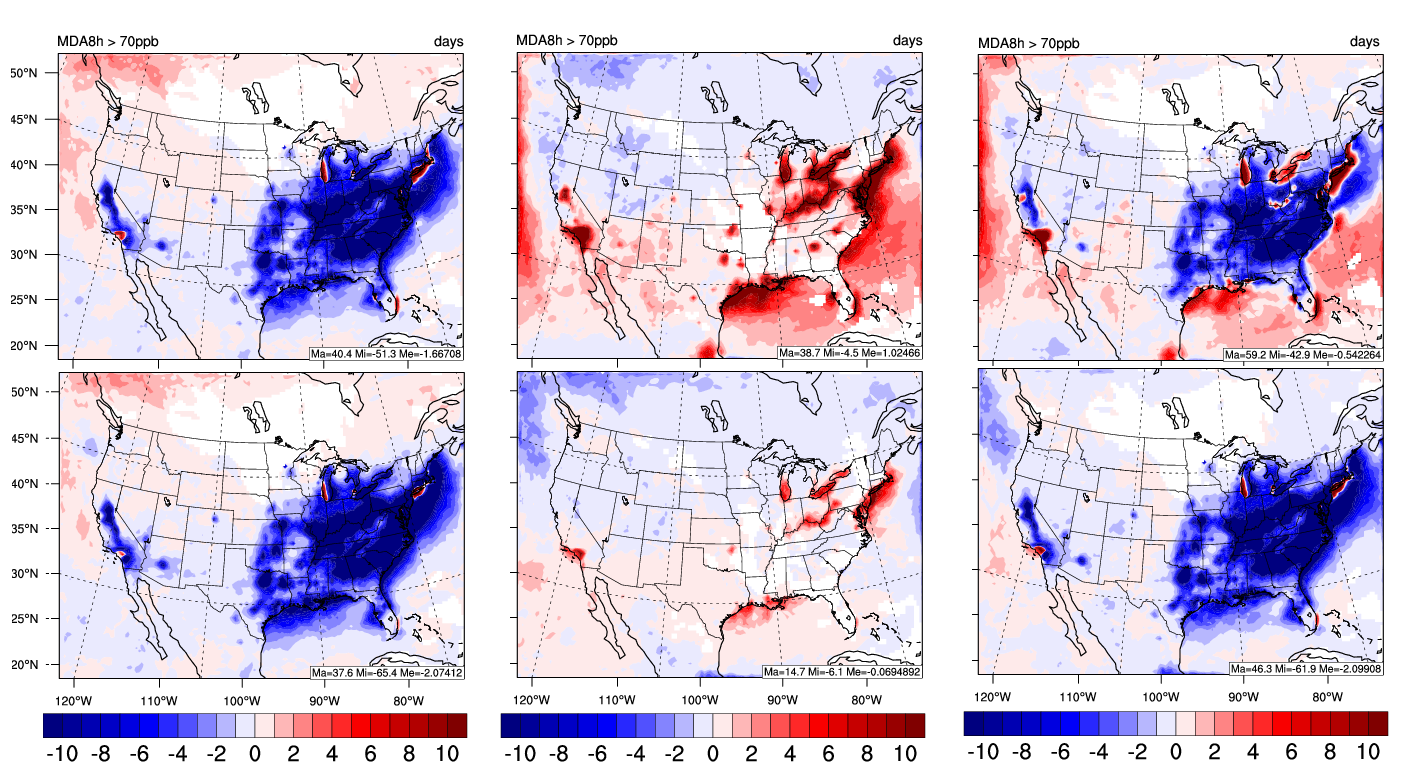 TDM/A1B
TDM/B2
Emissions and
 Climate Changes
Emissions
Change only
Climate
Change only
The number of exceedance days DA 24hr PM2.5 > 35 µg m-3 is significantly reduced over eastern U.S.
The number of exceedance days (MDA8h O3 > 70 ppb) is significantly reduced in emission change only scenario but increased in climate change only scenario. Overall changes in number of exceedance days are dominant by emission change only scenario
Conclusions
The model shows overall good performance for meteorological variables, O3 and PM2.5 over CONUS

The maximum daily 8-h average surface ozone (MDA8h O3) increases by ~3 ppb across the U.S. The number of exceedance days (MDA8h O3 > 70 ppb) is significantly reduced but some areas remain non-attainment

The daily 24-h average (DA24h) PM2.5 levels are projected to decrease over eastern U.S. The number of exceedance days (DA24hr PM2.5 > 35 µg m-3) is significantly reduced over eastern U.S.

The climate change dominates the changes in surface O3 concentration under the TDM A1B scenario across the CONUS, while the changes in anthropogenic emissions dominate surface O3 levels under the TDM B2 scenario and PM2.5 under both TDM A1B and B2 scenarios

The results will be useful for policy makers to develop integrated strategies to control anthropogenic emissions and mitigate adverse climate change
Acknowledgments
The National Science Foundation EaSM program (AGS-1049200) at NCSU and the USDA EaSM program (2012-67003-30192) at the University of Chicago/ANL

High performance computing support from Yellowstone (ark:/85065/d7wd3xhc) provided by NCAR’s Computational and Information Systems Laboratory, sponsored by the National Science Foundation; and from Stampede, provided as an Extreme Science and Engineering Discovery Environment (XSEDE) digital service by the Texas Advanced Computing  Center (TACC) (http://www.tacc.utexas.edu), which is supported by National Science Foundation grant number ACI-1053575